Unlocking the Power of Persistence
How to Achieve Success through Perseverance
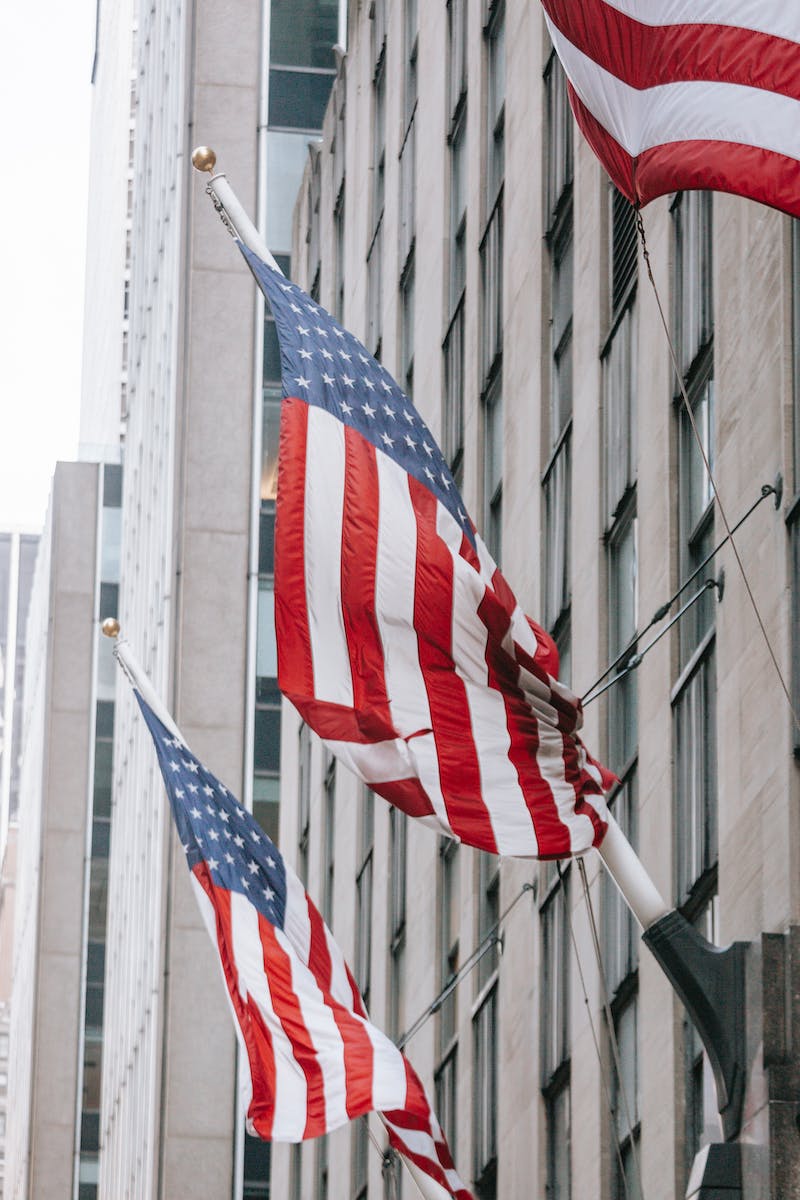 Introduction
• Persistence is key to achieving success
• It is the ability to keep going despite setbacks
• Research shows that persistent individuals are more likely to reach their goals
• Learn how to develop persistence and unlock your potential
Photo by Pexels
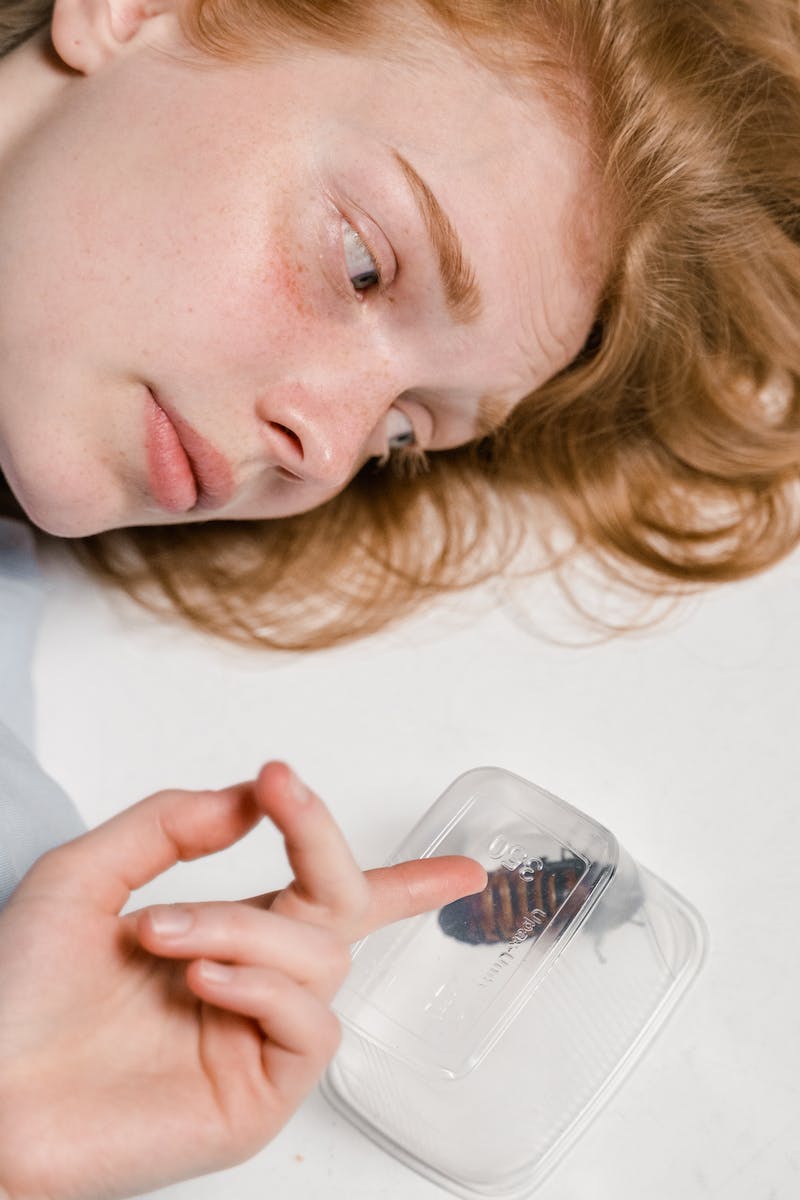 Understanding Obstacles
• Identify common obstacles that hinder progress
• Fear of failure and self-doubt often hold us back
• Explore techniques to overcome these obstacles
• Develop a growth mindset to view challenges as opportunities
Photo by Pexels
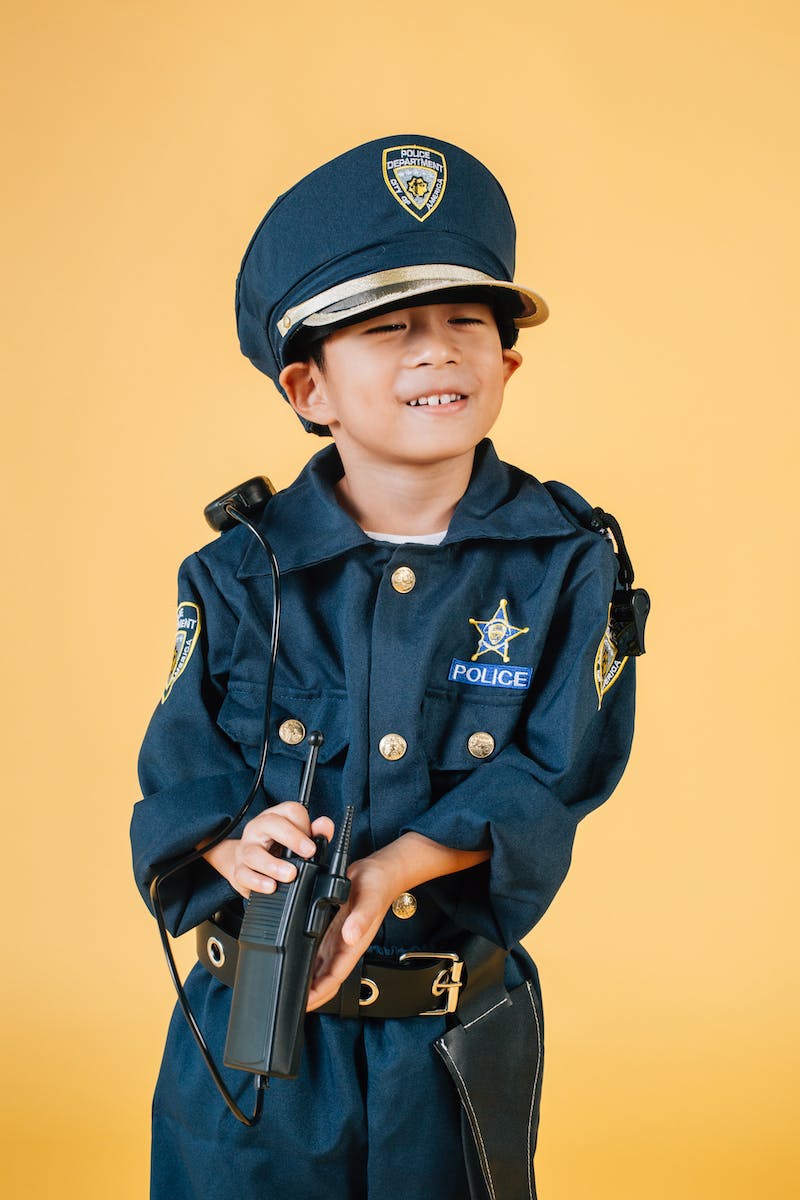 Goal Setting
• Setting clear and achievable goals is crucial for staying persistent
• Define SMART goals: Specific, Measurable, Attainable, Relevant, and Time-bound
• Break down big goals into smaller, manageable tasks
• Celebrate milestones to stay motivated
Photo by Pexels
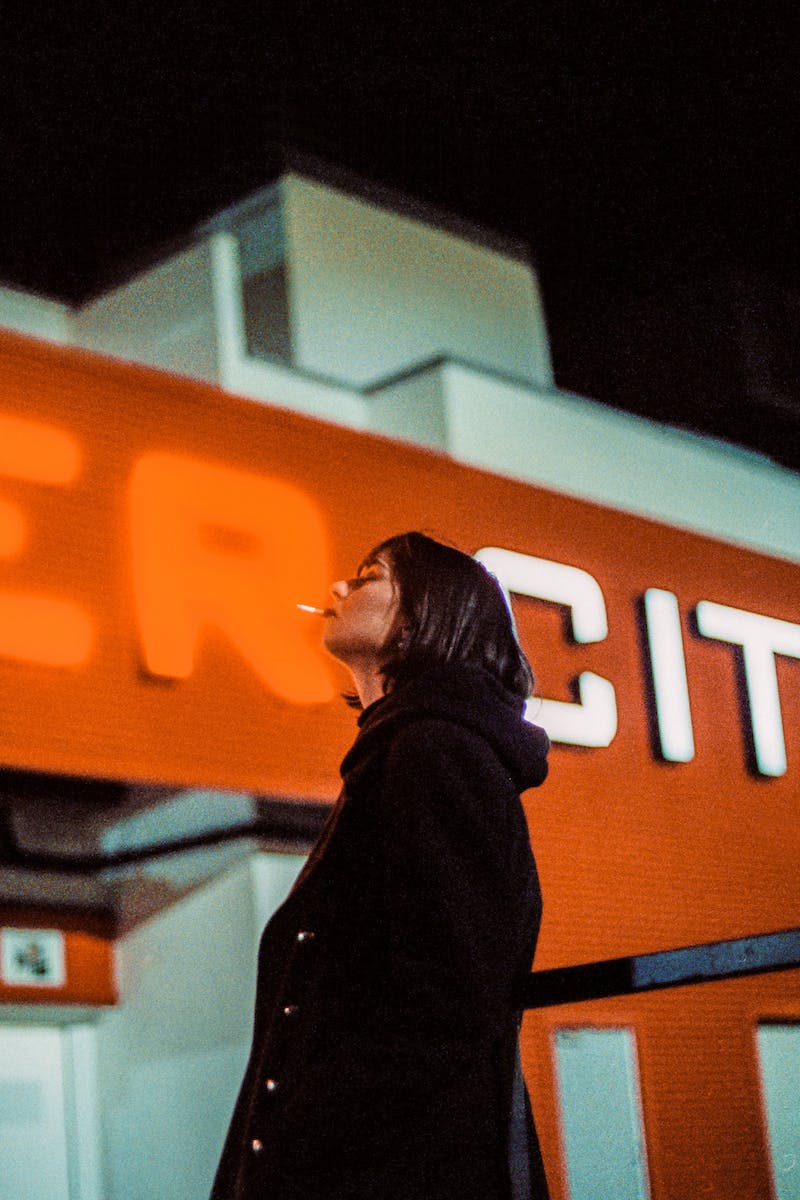 Building Resilience
• Resilience is crucial for bouncing back from setbacks
• Develop coping mechanisms to handle stress and adversity
• Learn from failures and use them as opportunities to grow
• Practice self-care to maintain physical and mental well-being
Photo by Pexels
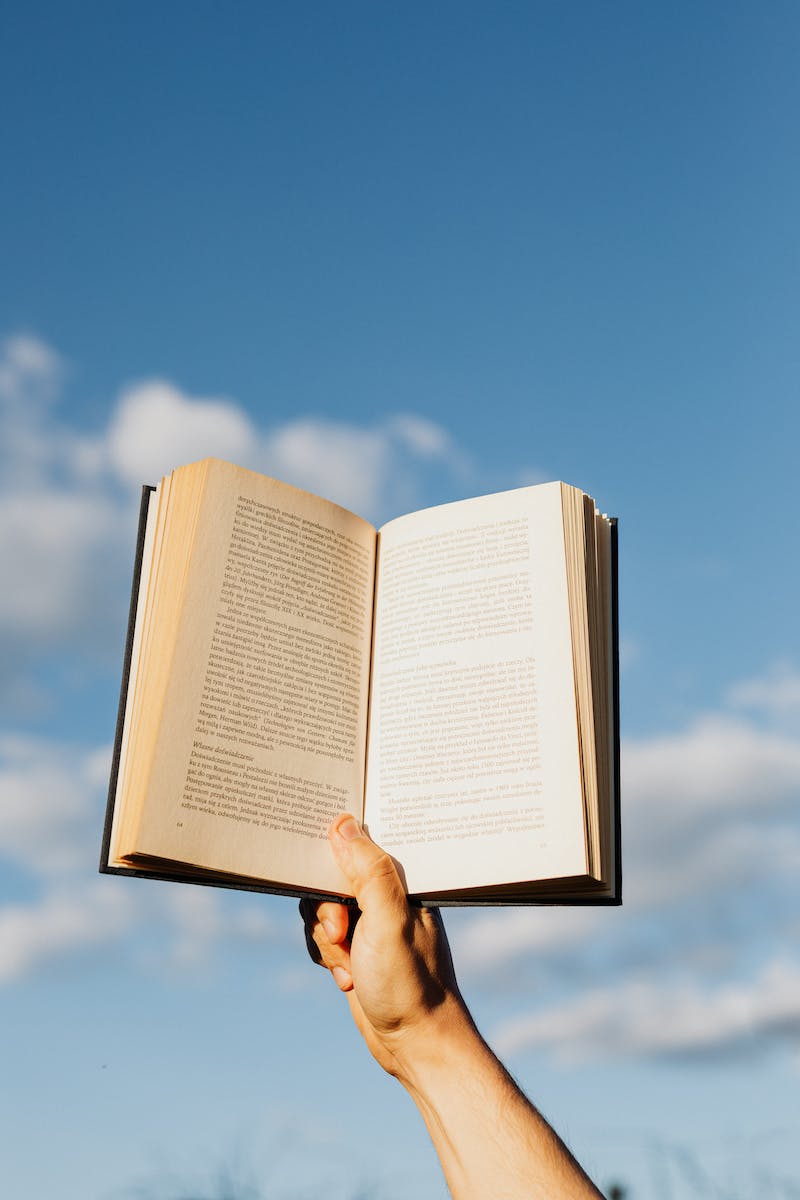 Maintaining Motivation
• Motivation is essential for sustaining persistence
• Find your intrinsic motivation and align it with your goals
• Create a supportive environment and surround yourself with positive influences
• Practice visualization and positive affirmations
Photo by Pexels
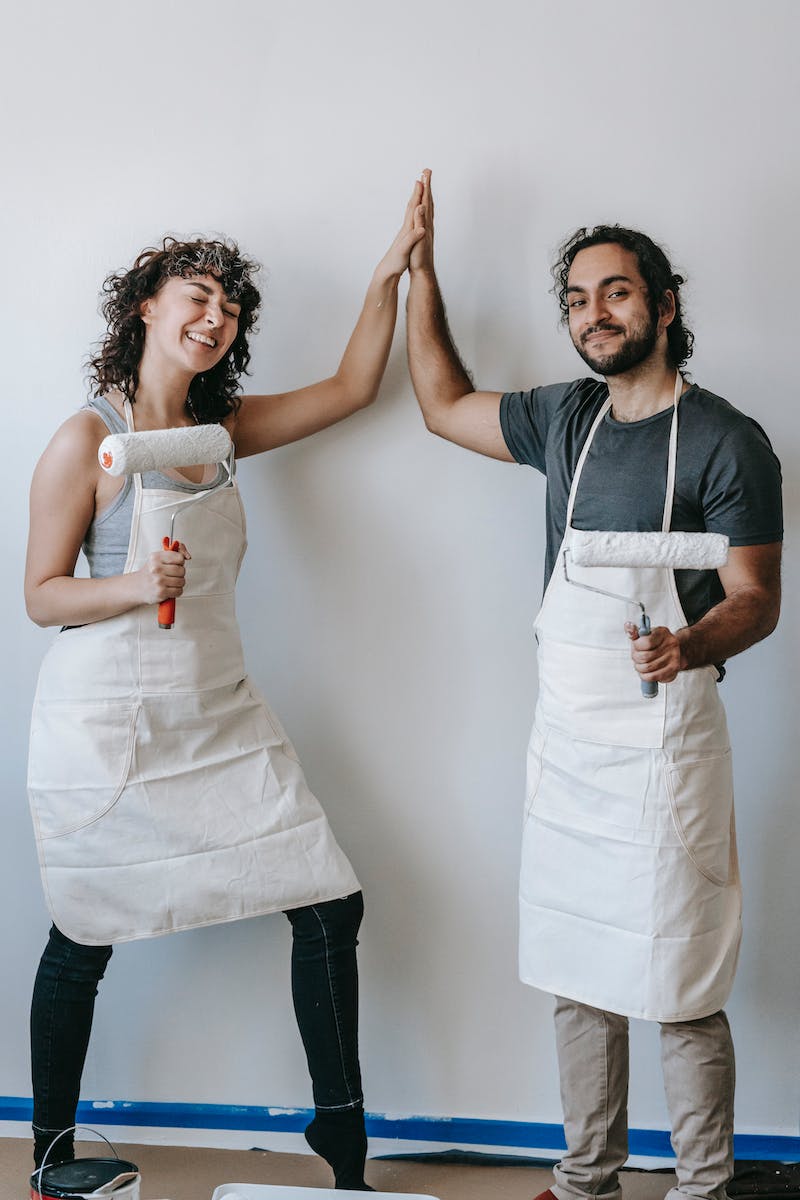 Conclusion
• Persistence is a skill that can be developed and refined
• By embracing persistence, you can overcome obstacles and achieve success
• Continuously practice and cultivate persistence in all aspects of life
Photo by Pexels